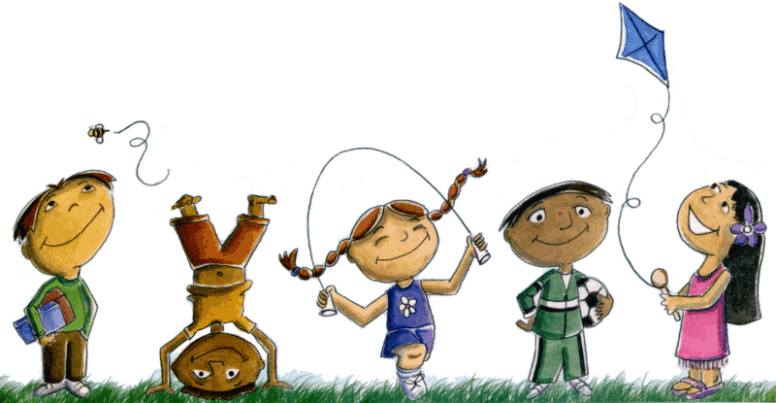 ПИШЕМО ВЕЛИКО ПОЧЕТНО СЛОВО
НА ПОЧЕТКУ РЕЧЕНИЦЕ
Ура, распуст!
Да ли сте здрави и одморни?
За пар дана нам стиже прољеће.
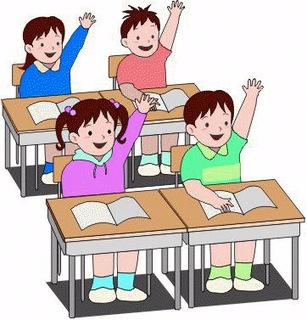 ИМЕНА ЉУДИ
Мирко, Слађана, Верица, Стеван
Поповић, Кочић, Јовановић, Чулић
Јован Бабић – Јоца
Марина Стефановић – Мина
Огњен Томић – Оги
Моја  најбоља другарица  се зове 
Зорица Илић Зоки.
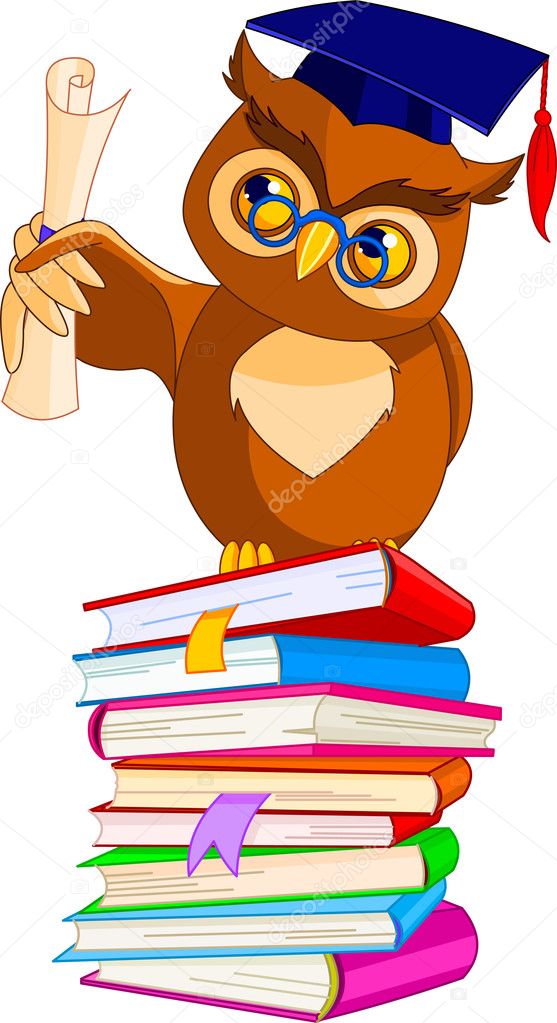 НАЗИВИ НАСЕЉА
Градишка, Прњавор, Билећа, Бијељина, Приједор, Модрича, Фоча, Добоj 
Мој друг Срђан живи у Требињу.
Кума Драгана је рођена у Зворнику.
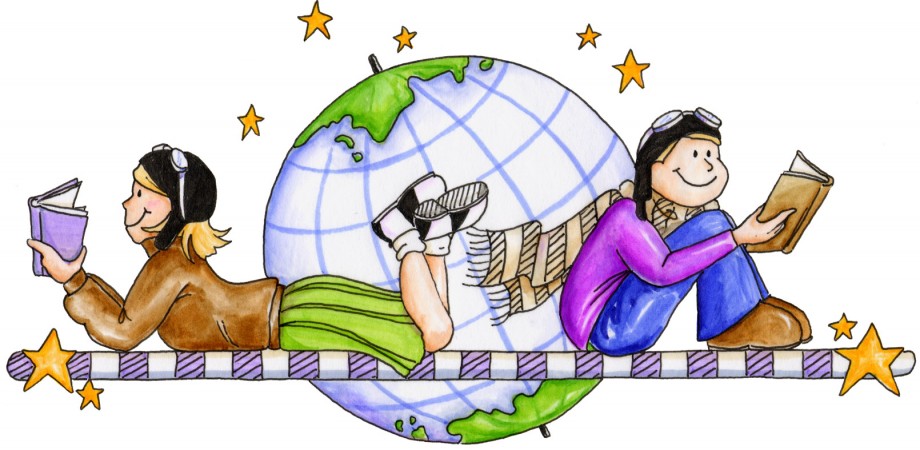